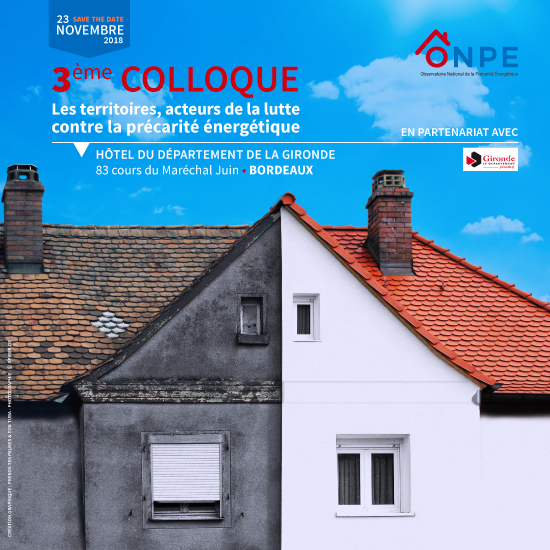 Qu'en pensent les ménages ? Considérer les modalités de réception des messages de sensibilisation
23 novembre 2018
Coralie ROBERT

Sociologue-urbaniste
Doctorante ADEME
CRH-LAVUE UMR 7218 CNRS
Université Paris Nanterre
Précisions sur l’enquête
Thème de recherche
Terrains et publics enquêtés
Les modalités de communication
Bien connaitre le public ciblé
Considérer les freins
Les points d’attention des ménages
Écoute et compréhension
Confiance et volonté
Précisions sur l’enquête
Enquête de terrain

Suivi d’ateliers de sensibilisation

Rencontre de professionnels

Entretiens au domicile des ménages

Public

Diversité des ménages précaires 

Variété de typologie d’habitat
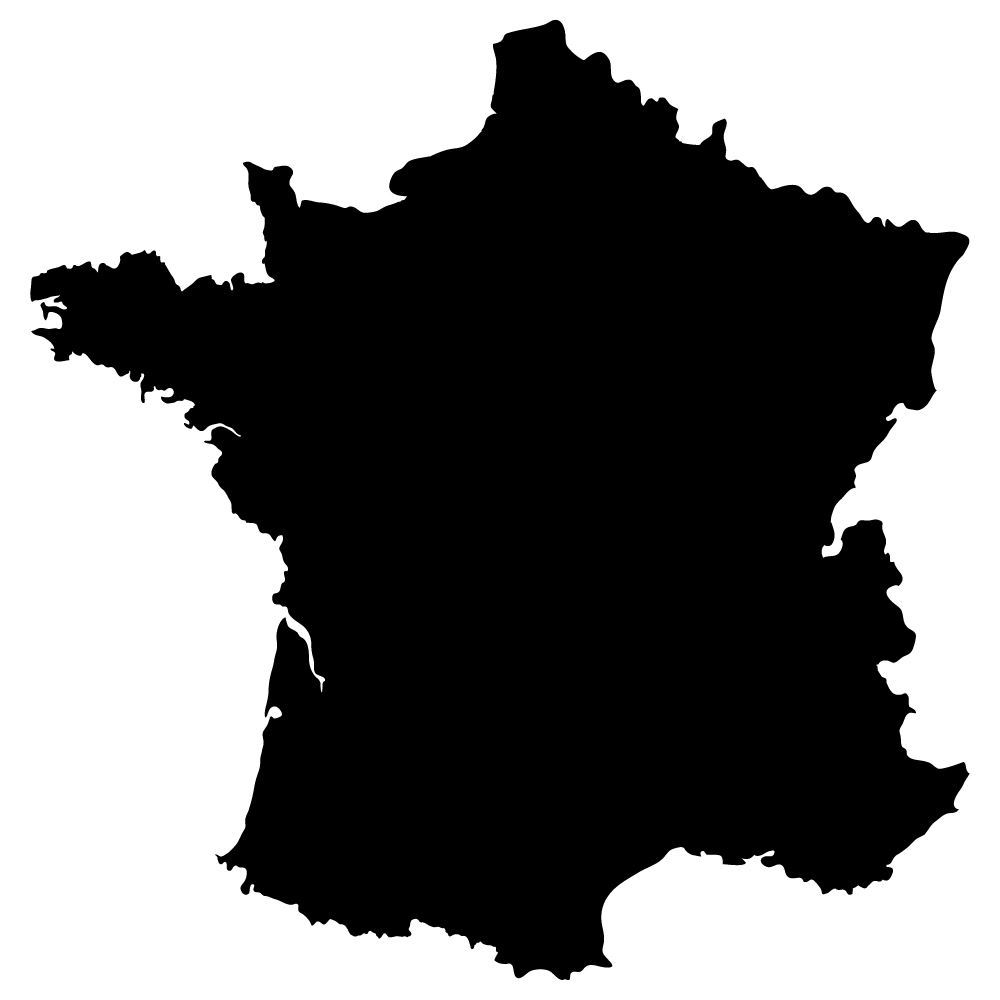 La Courneuve
Nantes
Les modalités de communication
Considérer l’accès
Un public spécifique ?
Répondre à un besoin ou créer le besoin ?

Un argumentaire unique ? Faire des économies plutôt que sauver la planète ?

Lever des barrières sociolinguistiques
Physique : freins à la mobilité, emplacement des lieux ressources

Matériel : supports informatiques, démarches en ligne

Culturel et social : stigmatisation (une offre « pour les pauvres », des lieux marqués)
Les points d’attention des ménages
Merci de votre attention
Pour me contacter : coralie.robert8@gmail.com
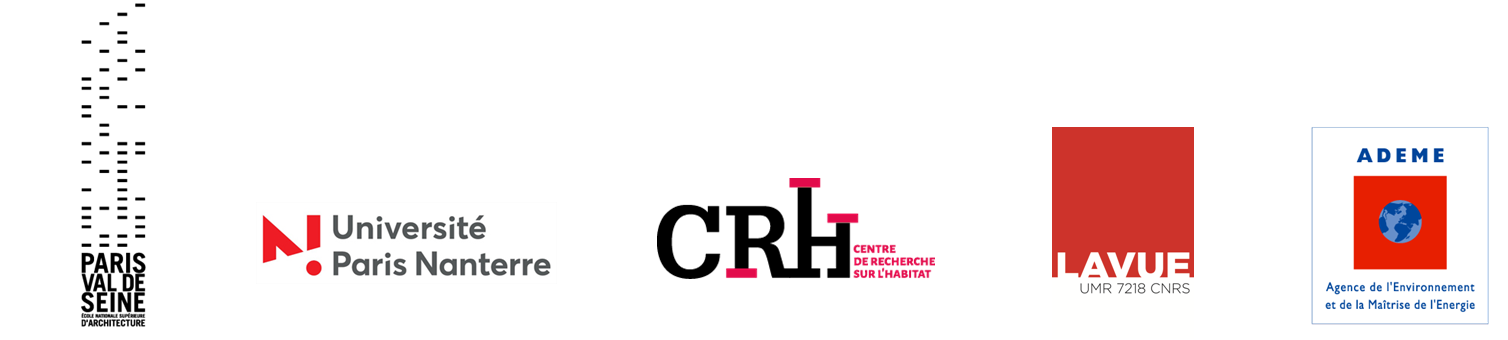